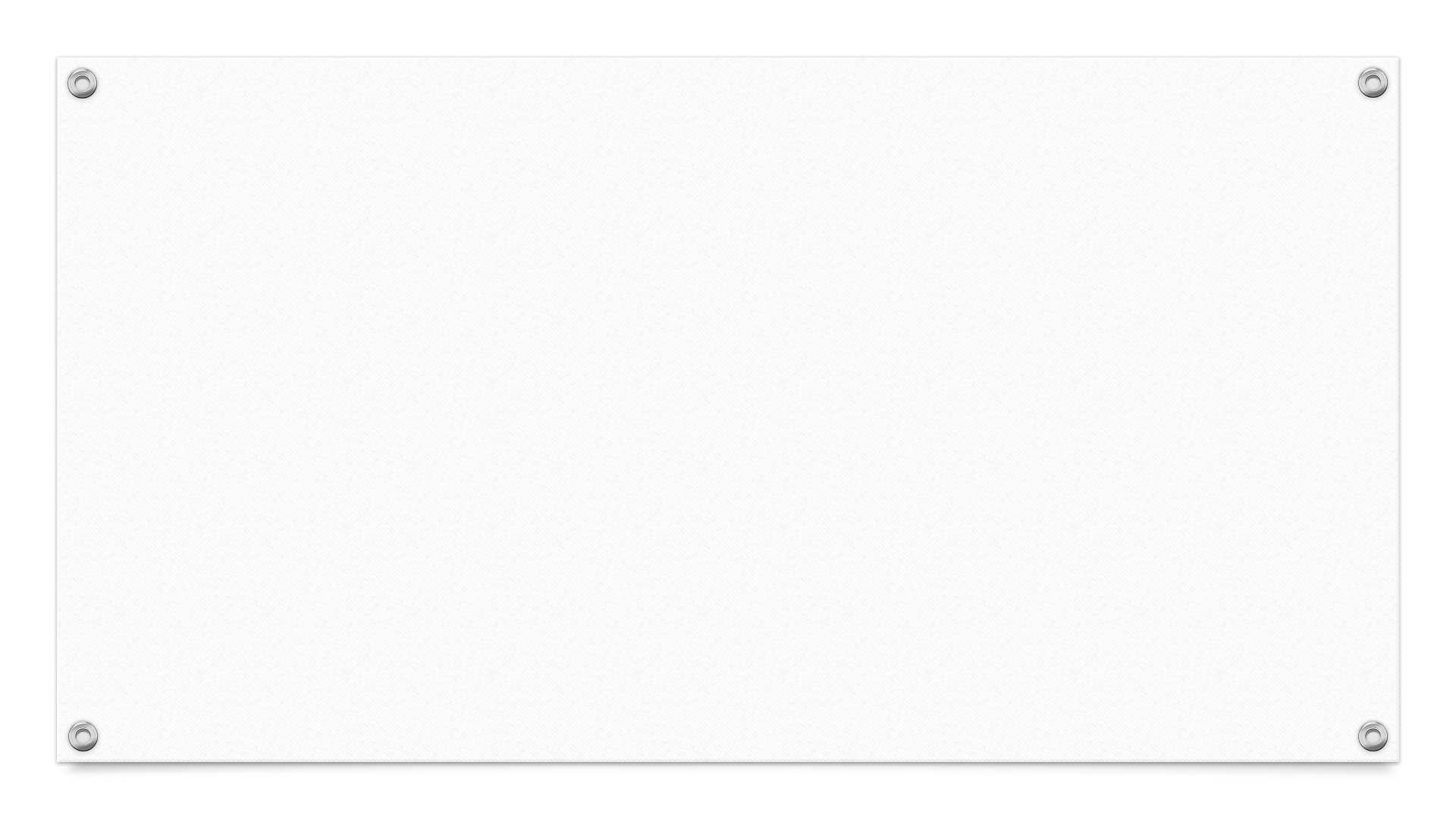 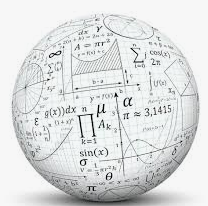 MÔN TOÁN –LỚP 10
CHƯƠNG I: MỆNH ĐỀ VÀ TẬP HỢP

§2: TẬP HỢP
TT GDNN – GDTX 
      TP THỦ ĐỨC
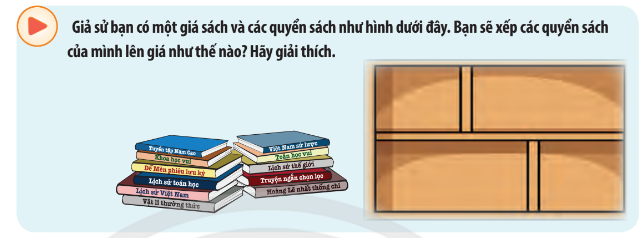 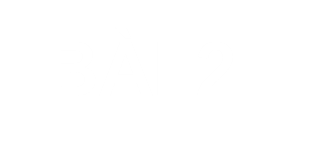 1.  Nhắc lại về tập hợp
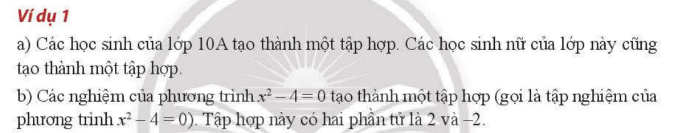 - Để chỉ a là một phần tử của tập hợp A , ta viết :
- Để chỉ a không phải là một phần tử của tập hợp A :
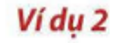 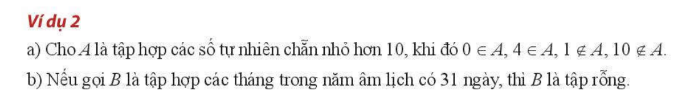 1.  Nhắc lại về tập hợp
Tập hợp số tự nhiên: N
Tập hợp số nguyên: Z
Các tập hợp số đã học và kí hiệu:
Tập hợp số hữu tỉ: Q
Tập hợp số thực: R
1.  Nhắc lại về tập hợp
Cho tập hợp A là các nghiệm của phương trình
Ta có thể viết tập hợp A dưới dạng
hoặc
Cách xác định tập hợp
Liệt kê các phần tử của tập hợp
Chỉ ra tính chất đặc trưng cho các phần tử
Liệt kê thêm một số phần tử của tập hợp B?
VD:Tập hợp các số tự nhiên không quá 100 có thể được viết là
1.
Nhắc 
lại 
về 
tập 
hợp
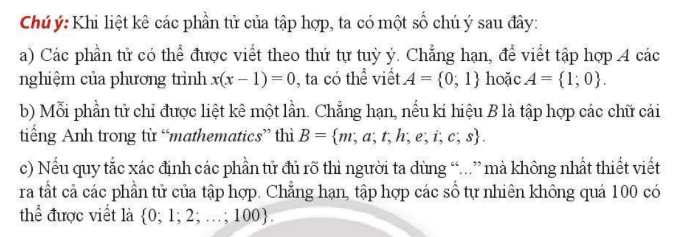 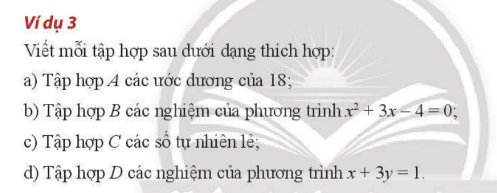 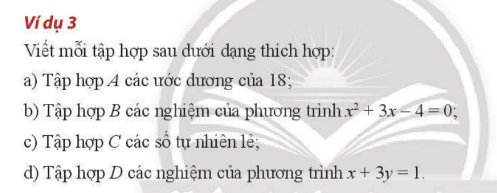 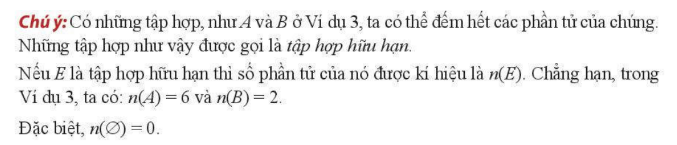 1.  Nhắc lại về tập hợp
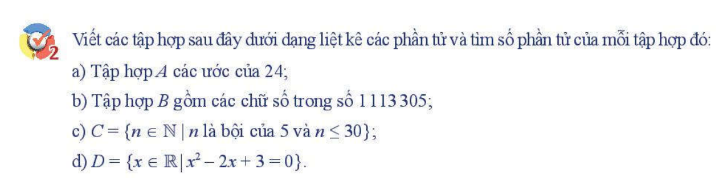 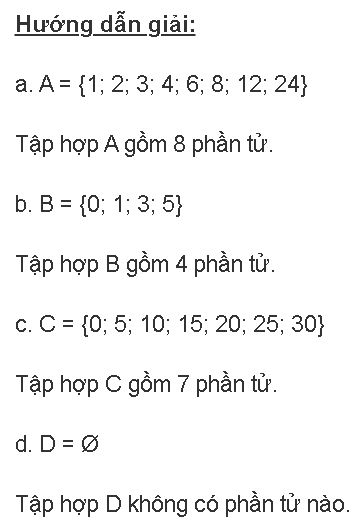 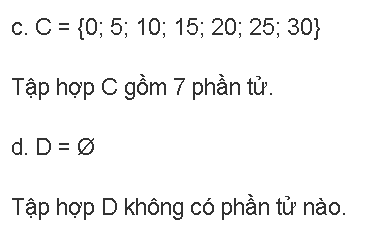 1.  Nhắc lại về tập hợp
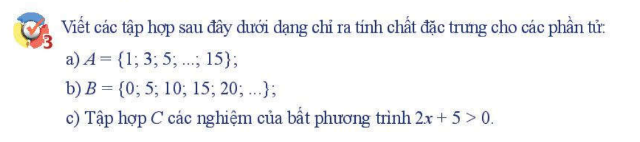 Hướng dẫn giải
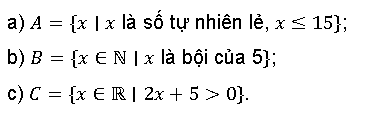 2.  Tập con và hai tập hợp bằng nhau
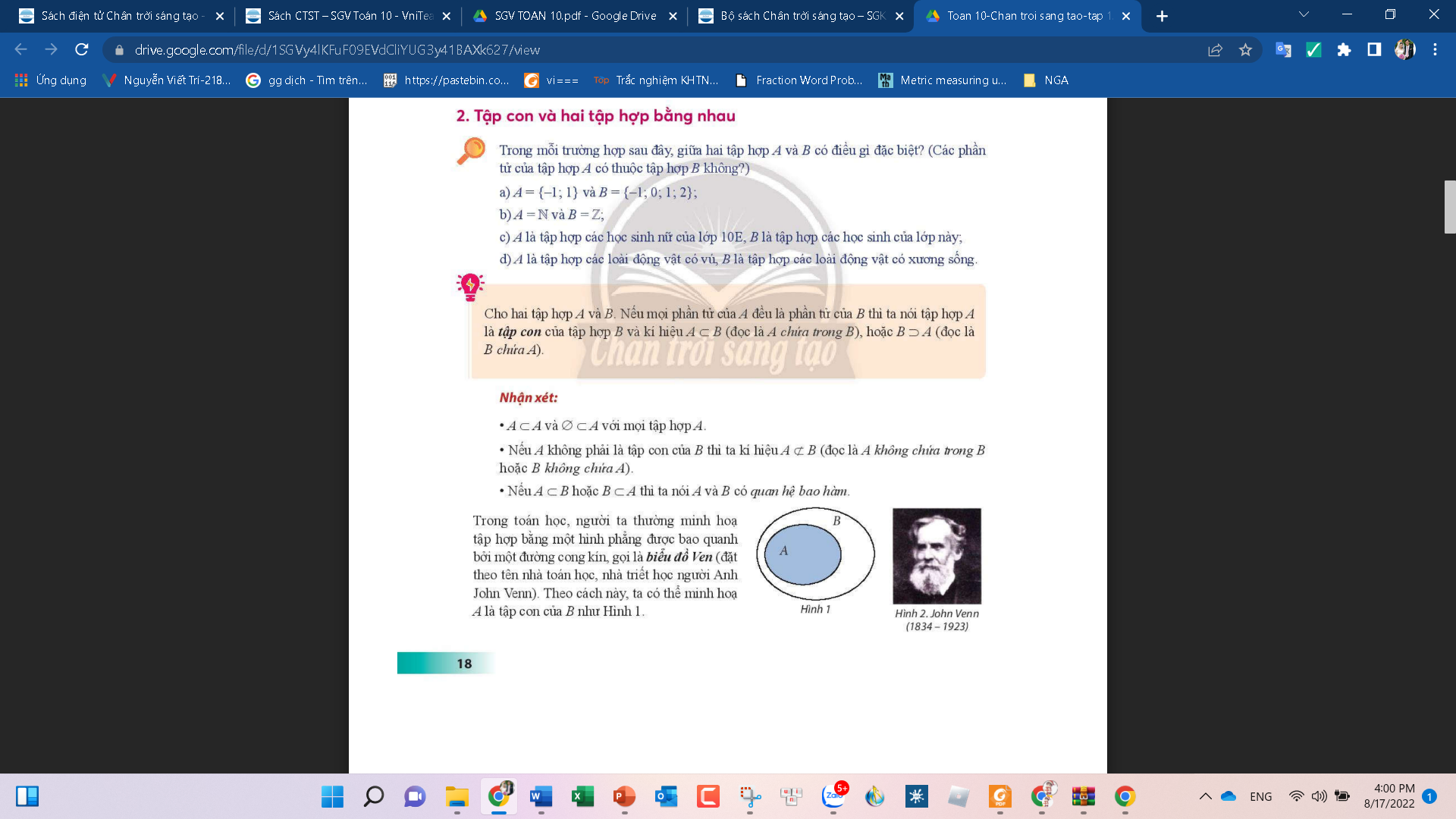 Các phần tử của tập hợp A đều thuộc tập hợp B.
2.  Tập con và hai tập hợp bằng nhau
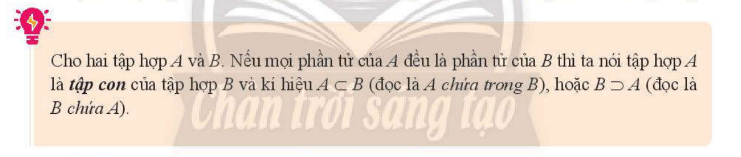 Tập hợp A có phải là tập con của A không?
Tập hợp rỗng là tập con của tập hợp nào?
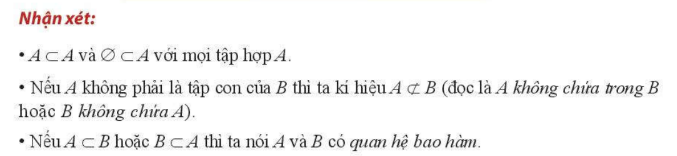 2.  Tập con và hai tập hợp bằng nhau
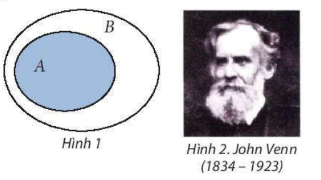 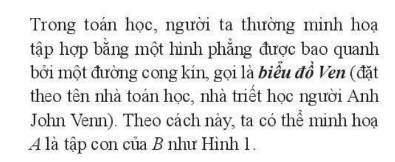 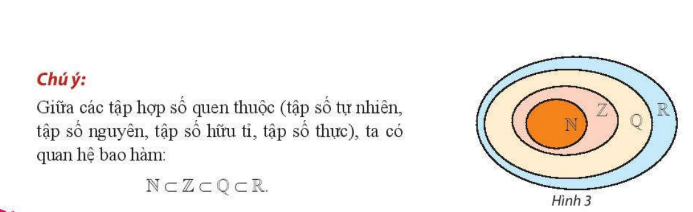 2.  Tập con và hai tập hợp bằng nhau
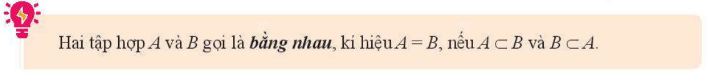 2.  Tập con và hai tập hợp bằng nhau
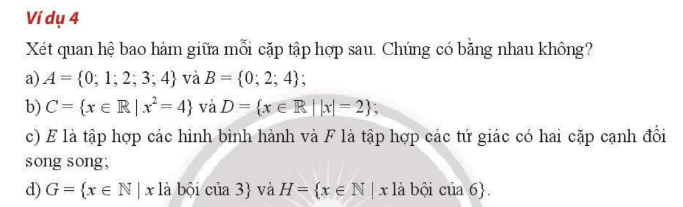 Hướng dẫn giải:
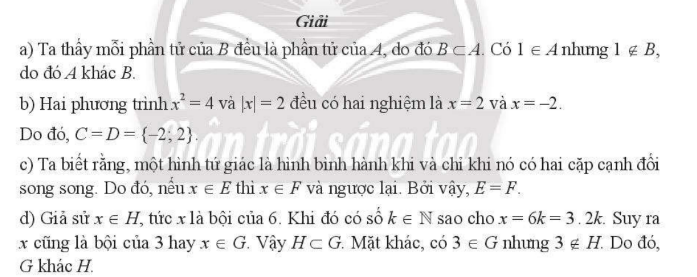 2.  Tập con và hai tập hợp bằng nhau
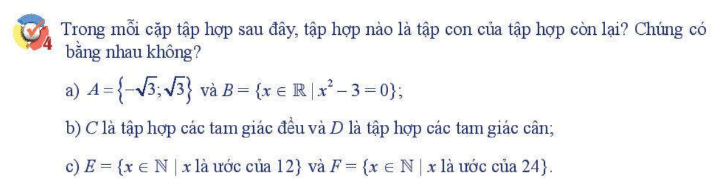 Hướng dẫn giải:
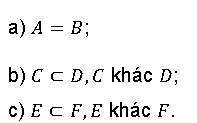 2.  Tập con và hai tập hợp bằng nhau
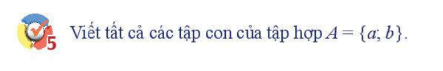 Hướng dẫn giải:
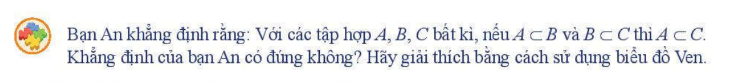 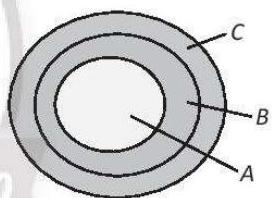 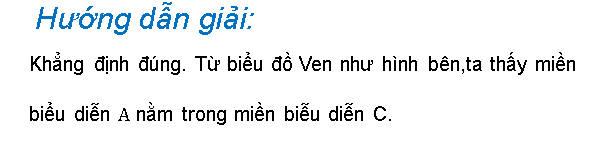 3.  Một số tập con của tập số thực
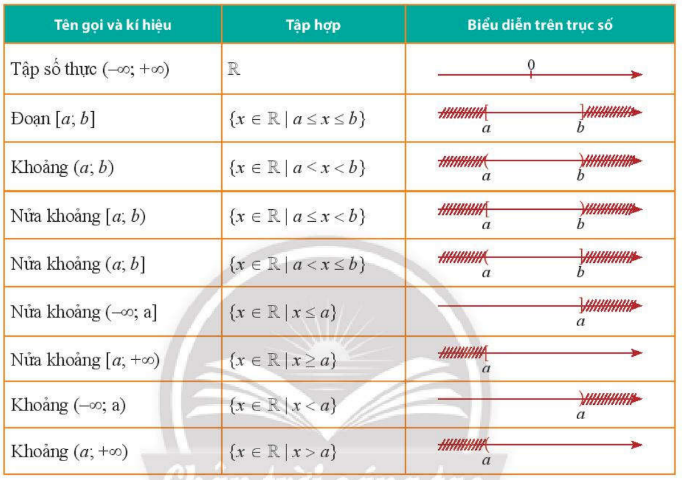 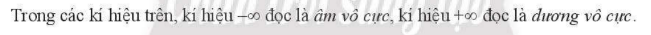 3.  Một số tập con của tập số thực
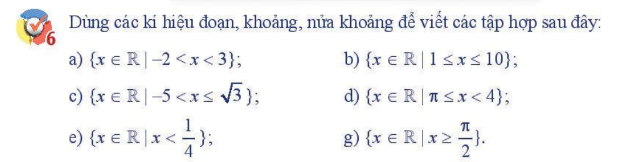 Hướng dẫn giải:
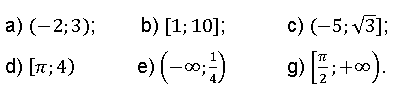 Luyện tập: Bài tập 1,2,3,4,5 (SGK-T20,21)
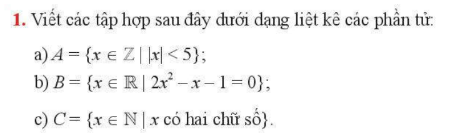 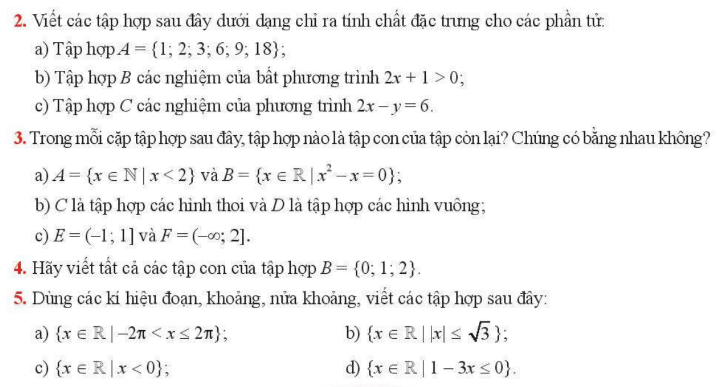 4.  Luyện tập: Bài tập 1,2,3,4,5 (SGK-T20,21)
Hướng dẫn giải:
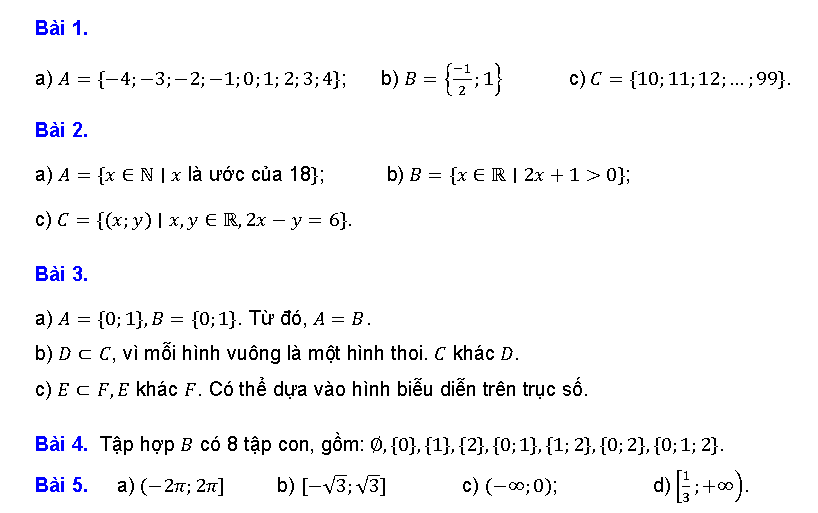 Bài tập vận dụng
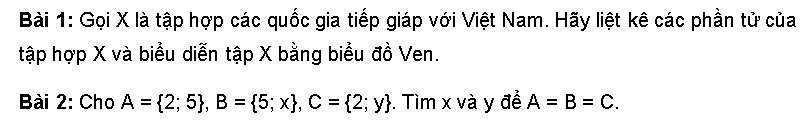 Hướng dẫn giải:
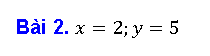 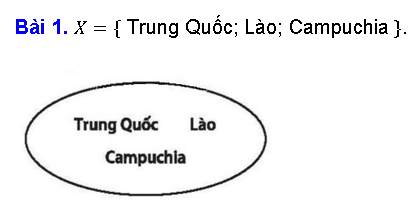 Phiếu bài tập
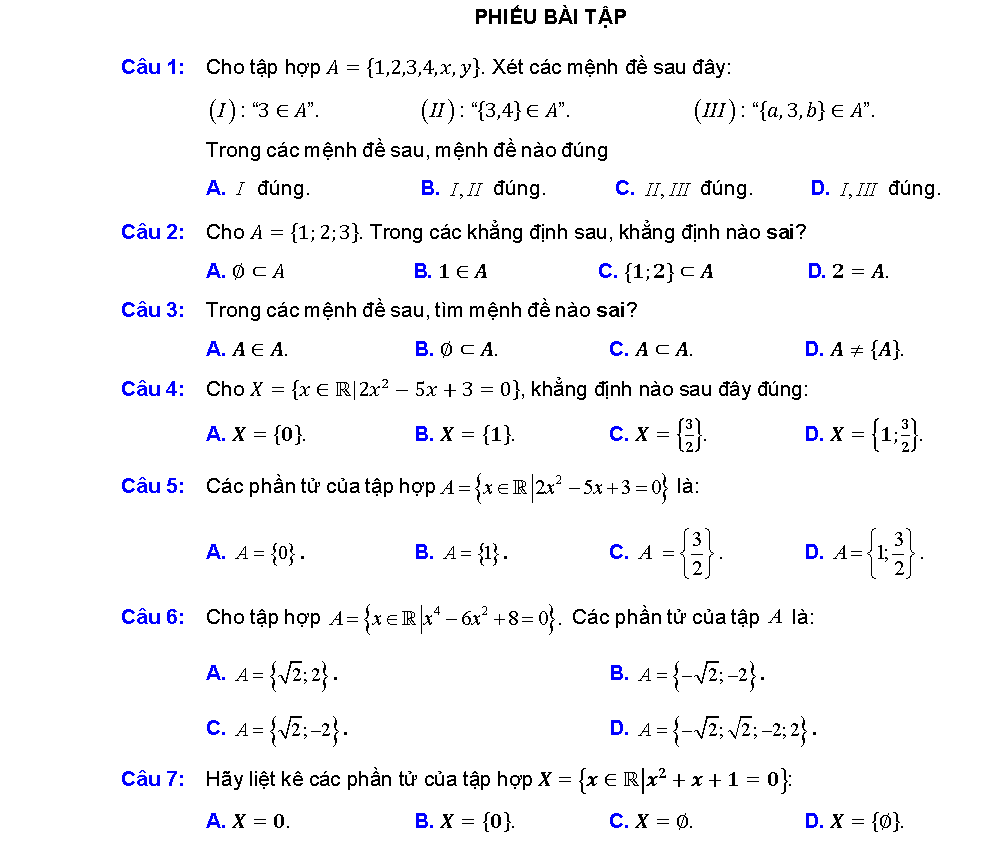 Phiếu bài tập
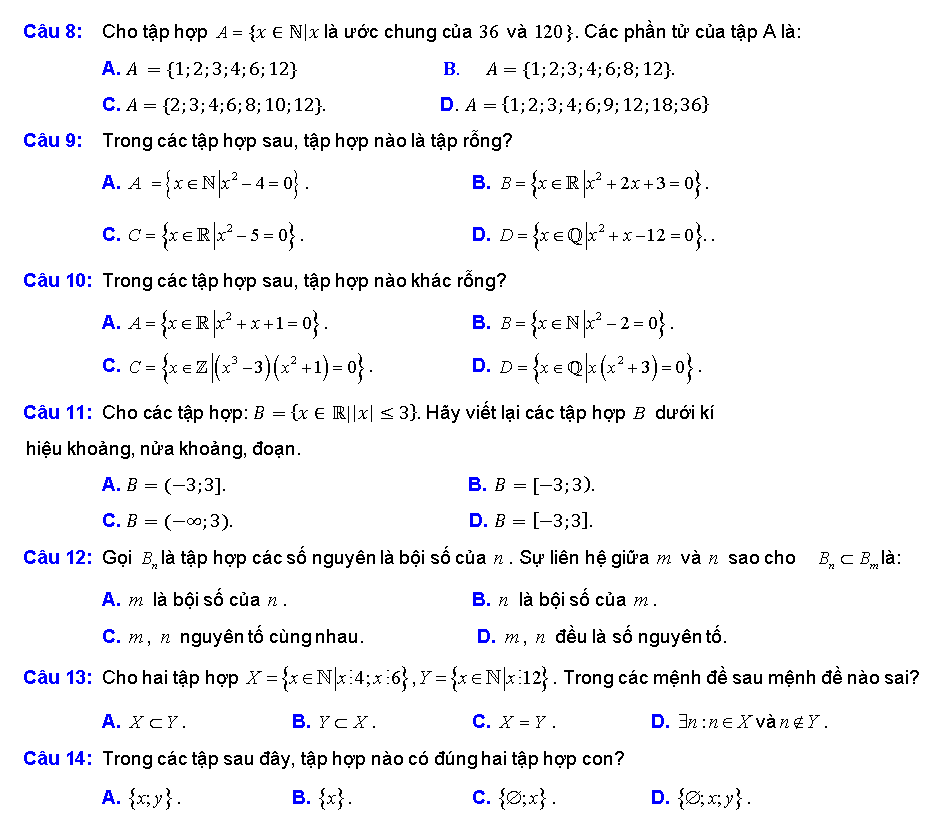 Phiếu bài tập
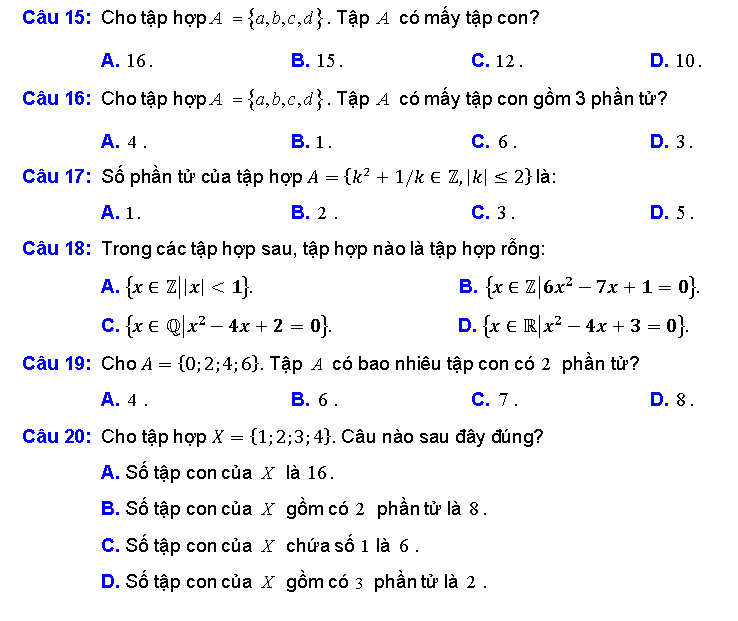 Đáp án phiếu bài tập
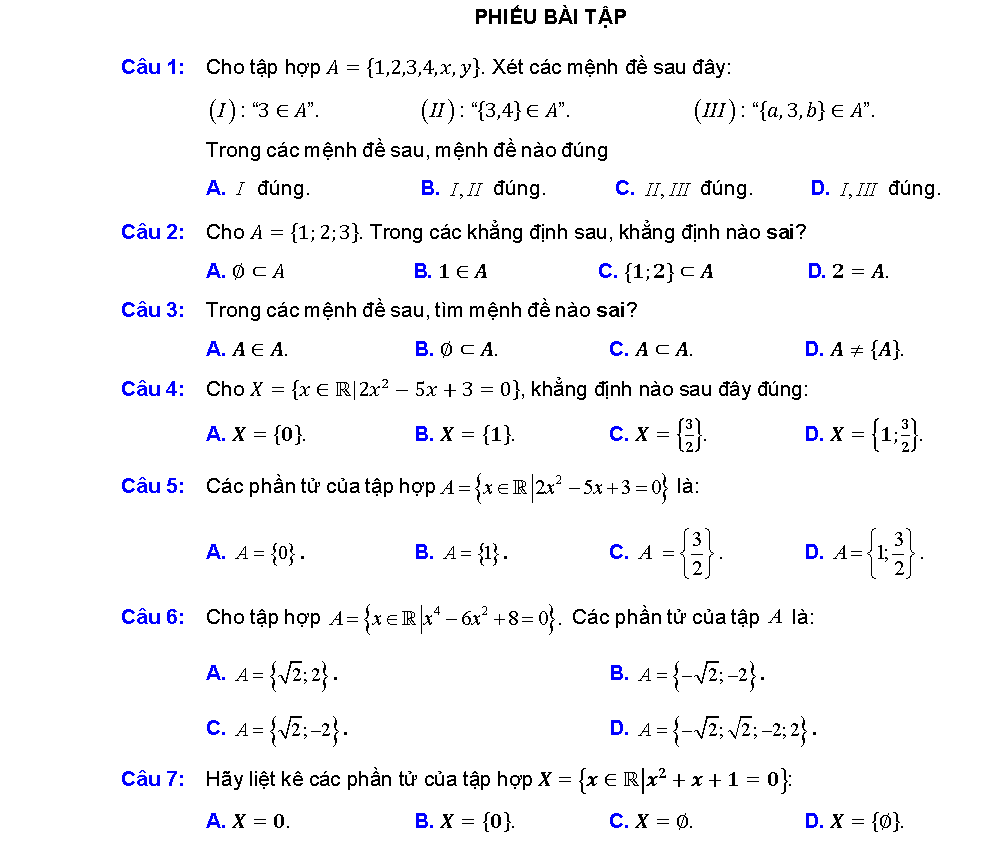 A
D
A
D
D
D
C
Phiếu bài tập
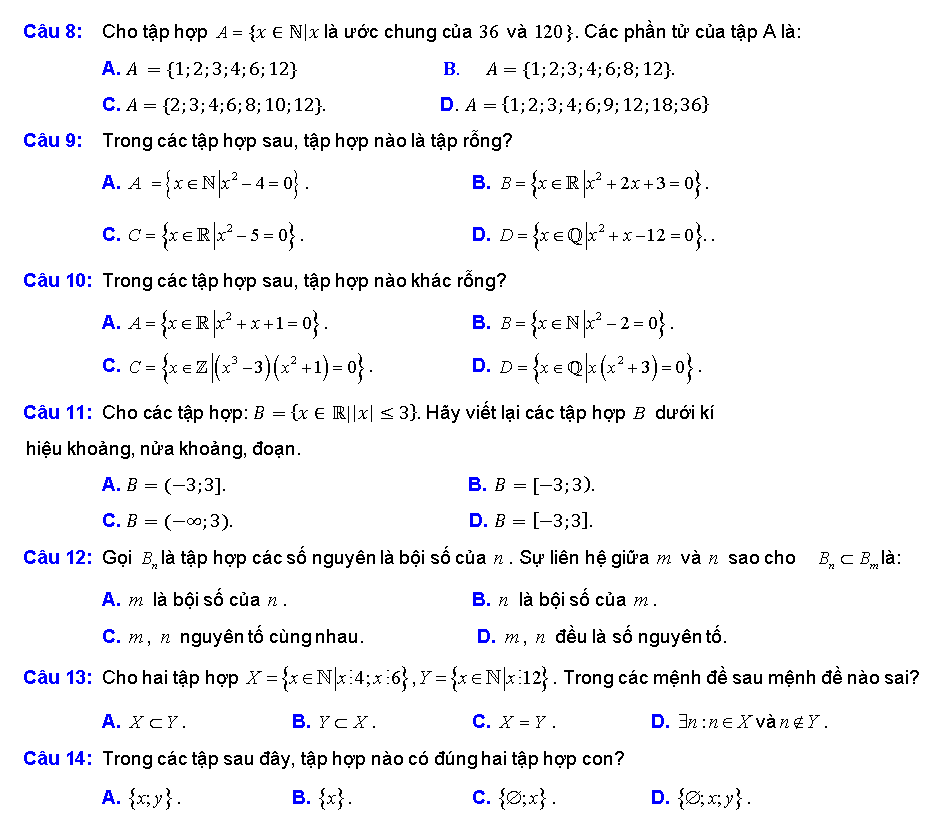 B
B
D
D
B
D
B
Phiếu bài tập
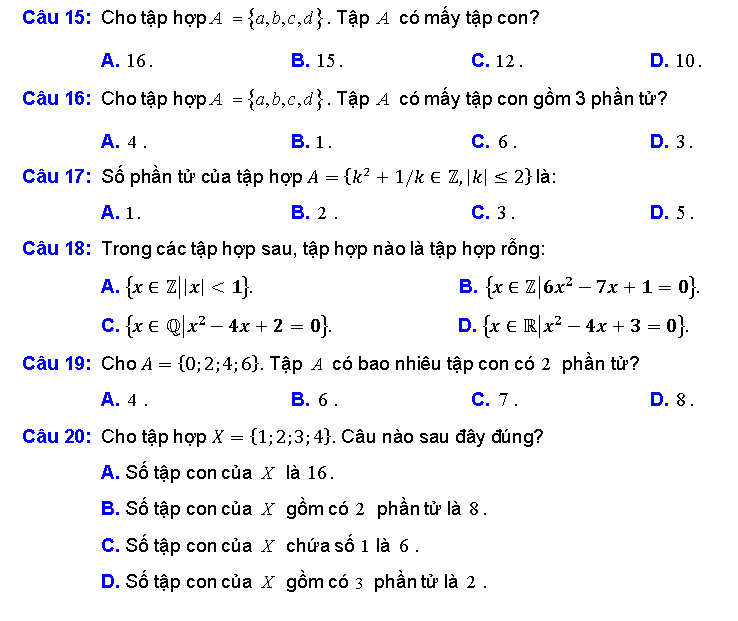 A
A
C
C
B
A
HƯỚNG DẪN VỀ NHÀ
Ghi nhớ kiến thức trong bài. 
Hoàn thành các bài tập 1 đến 10 trong SBT Toán 10 trang 13.
Chuẩn bị bài mới "Các phép toán trên tập hợp".
Cảm ơn các thầy cô và các em đã chú ý lắng nghe!